Welcome			 10:30am Service
to Elk River Lutheran Church

All are invited to share in the Lord’s Supper.
We encourage children to participate in worship and communion.	
Nursery is available, should you desire it.
Restrooms are located in fellowship area and lower level.
Community Announcements
Welcome guests! Thank you for worshipping with us.Please feel free to take home your worship bulletin for people and families to keep in your prayers.Visit www.elkriverlutheran.org for the latest information.
Sharing of the Peace
P
The peace of Christ be with you always.

And also with you.
C
Gathering Song 		        “This Changes Everything”
Confession and Forgiveness (p.94)
Blessed be the holy Trinity, ☩ one 	God, who forgives all our sin,
		whose mercy endures forever.
Amen.
P
Confession and Forgiveness
Almighty God, to whom all hearts are open, all desires known, and from whom no secrets are hid: cleanse the thoughts of our hearts by the inspiration of your Holy Spirit, that we may perfectly love you and worthily magnify your holy name, through Jesus Christ our Lord.
AMEN
P
Confession and Forgiveness
Let us confess our sin in the presence of God and of one another.
Gracious God,
have mercy on us. We confess that we have turned from you and given ourselves into the power of sin. We are truly sorry and humbly repent. In your compassion forgive us our sins, known and unknown,
C
Confession and Forgiveness
things we have done and things we have failed to do. Turn us again to you, and uphold us by your Spirit, so that we may live and serve you in newness of life through Jesus Christ, our Savior and Lord.
Amen.
Confession and Forgiveness (p. 94)
God, who is rich in mercy, loved us even when we were dead in sin, and made us alive together with Christ. By grace you have been saved. In the name of ☩ Jesus Christ, your sins are forgiven. Almighty God strengthen you with power through the Holy Spirit, that Christ may live in your hearts through faith.
Amen
P
Greeting
P
The grace of our Lord Jesus Christ, 
the love of God, and the communion 
of the Holy Spirit be with you all.

And also with you.
C
Song of Praise:                                                    “New Doxology”
VERSE 1
Praise God, from whom all blessings flow;
Praise God, all creatures here below;
Praise God above, ye heavenly hosts;
Praise Father, Son, and Holy Ghost.
Song of Praise:                                                    “New Doxology”
VERSE 2
Let earth and heavenly saints proclaim
The pow'r and might of Your great Name;
Let us exalt on bended knee;
Praise God the Holy Trinity.
Song of Praise:                                                    “New Doxology”
CHORUS 
Praise God, praise God,
Praise God Who saved my soul;
Praise God, praise God,
Praise God from Whom all blessings flow!
Song of Praise:                                                    “New Doxology”
VERSE 3
Praise to our God Your throne transcends,
Your crown and Kingdom never end;
Now and throughout eternity.
I'll praise the One Who died for me.
Song of Praise:                                                    “New Doxology”
CHORUS 
Praise God, praise God,
Praise God Who saved my soul;
Praise God, praise God,
Praise God from Whom all blessings flow!
Song of Praise:                                                    “New Doxology”
CHORUS 
Praise God, praise God,
Praise God Who saved my soul;
Praise God, praise God,
Praise God from Whom all blessings flow!
Song of Praise:                                                    “New Doxology”
VERSE 1
Praise God, from whom all blessings flow;
Praise God, all creatures here below;
Praise God above, ye heavenly hosts;
Praise Father, Son, and Holy Ghost.
Prayer of the Day
P
Let us pray, 

O God, you work to bring about change in us.
Heal each of us, and make us a whole people, that we may embody the justice and peace of your Son, Jesus Christ, our Savior and Lord.
Amen.
C
Reading: 			                           Ephesians 2:4-10
4But God, who is rich in mercy, out of the great love with which he loved us 5even when we were dead through our trespasses, made us alive together with Christ — by grace you have been saved — 6and raised us up with him and seated us with him in the heavenly places in Christ Jesus,
Reading: 			                           Ephesians 2:4-10
7so that in the ages to come he might show the immeasurable riches of his grace in kindness toward us in Christ Jesus. 8For by grace you have been saved through faith, and this is not your own doing; it is the gift of God — 9not the result of works, so that no one may boast. 10For we are what he has made us, created in Christ Jesus for good works, which God prepared beforehand to be our way of life.
Gospel Acclamation
Please stand for the Gospel
Gospel:  						Mark 5:25-33
The holy gospel according to Mark.

	Glory to you, O Lord.
P
C
Gospel:  						 Mark 5:25-33
25Now there was a woman who had been suffering from hemorrhages for twelve years. 26She had endured much under many physicians, and had spent all that she had; and she was no better, but rather grew worse. 27She had heard about Jesus, and came up behind him in the crowd and touched his cloak,
Gospel:  						 Mark 5:25-33
28for she said, "If I but touch his clothes, I will be made well." 29Immediately her hemorrhage stopped; and she felt in her body that she was healed of her disease. 30Immediately aware that power had gone forth from him, Jesus turned about in the crowd and said, "Who touched my clothes?" 31And his disciples said to him, "You see the crowd pressing in on you; how can you say, 'Who touched me?'"
Gospel:  						 Mark 5:25-33
32He looked all around to see who had done it. 33But the woman, knowing what had happened to her, came in fear and trembling, fell down before him, and told him the whole truth.
Gospel:  						Mark 5:25-33
The Gospel of the Lord

	Praise to you, O Christ
P
C
Children’s Message
Children are invited to come to the front.
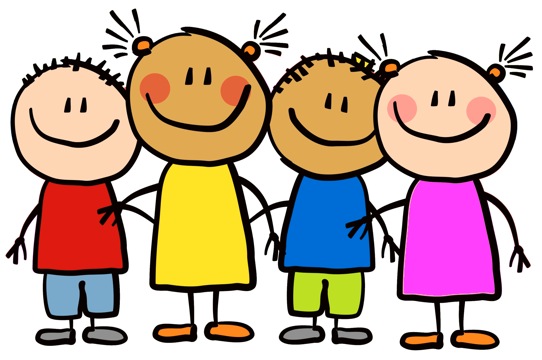 Sermon       			ELCA Youth Gathering Kids
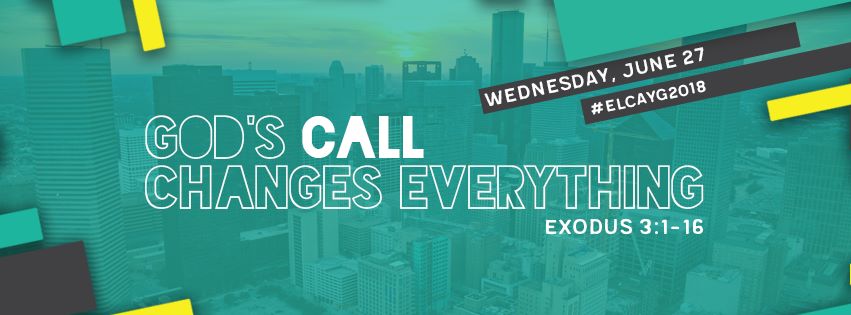 Sonja Tesdahl
Sermon       			ELCA Youth Gathering Kids
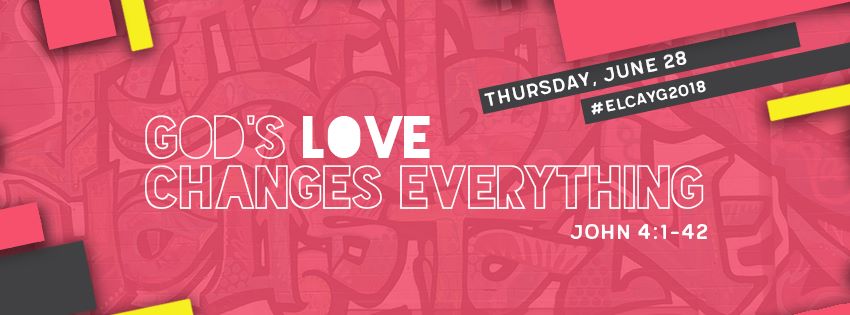 Gabe Livingston
Sermon       			ELCA Youth Gathering Kids
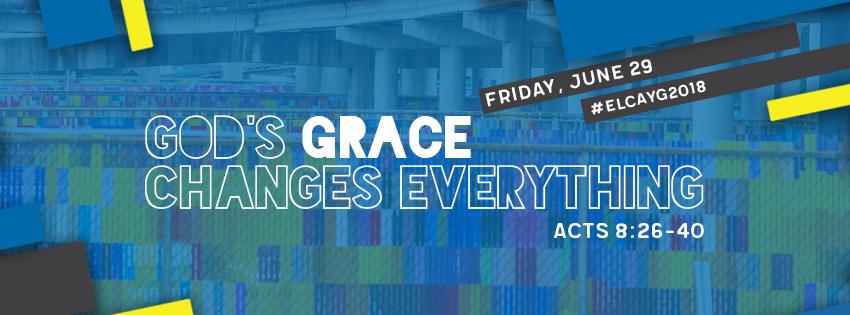 Cassidy Wolcenski
Sermon       			ELCA Youth Gathering Kids
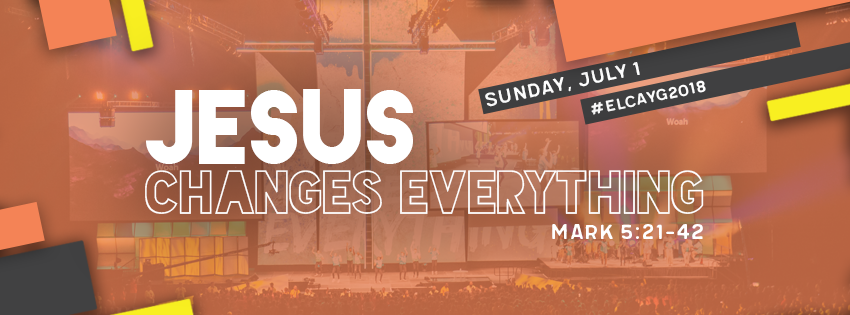 Brianna Olson
Sermon       			ELCA Youth Gathering Kids
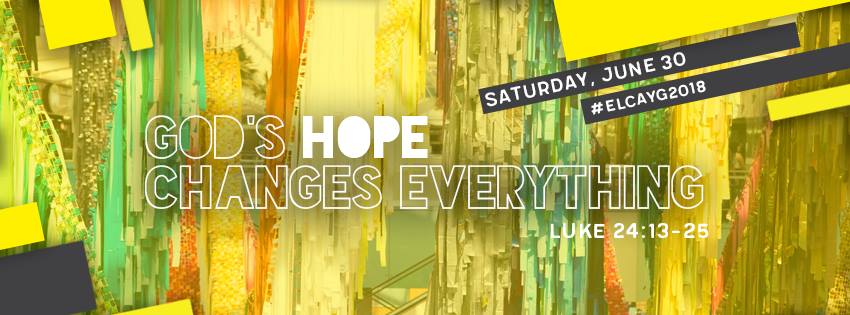 Michael Livingston
Song of the Day                                                “In Christ Alone”
Please Stand.
VERSE 1
In Christ alone, my hope is found;
He is my light, my strength, my song;
This cornerstone, this solid ground,
Firm through the fiercest drought and storm;
What heights of love, what depths of peace,
When fears are stilled, when strivings cease;
My Comforter, my All in All,
Here in the love of Christ I stand.
Song of the Day                                                “In Christ Alone”
VERSE 2
In Christ alone, who took on flesh,
Fullness of God in helpless babe;
This gift of love and righteousness,
Scorned by the ones He came to save;
‘Til on that cross, as Jesus died,
The wrath of God was satisfied,
For every sin on Him was laid;
Here in the death of Christ I live.
Song of the Day                                                “In Christ Alone”
VERSE 3
There in the ground His body lay,
Light of the world by darkness slain;
Then bursting forth in glorious day,
Up from the grave He rose again;
And as He stands in victory,
Sin's curse has lost its grip on me;
For I am His and He is mine,
Bought with the precious blood of Christ.
Song of the Day                                                “In Christ Alone”
CHORUS (Solid Rock)
On Christ, the Solid Rock, I stand;
All other ground is sinking sand,
All other ground is sinking sand.
Song of the Day                                                “In Christ Alone”
CHORUS (Solid Rock)
On Christ, the Solid Rock, I stand;
All other ground is sinking sand,
All other ground is sinking sand.
Song of the Day                                                “In Christ Alone”
VERSE 4
No guilt in life, no fear in death,
This is the power of Christ in me;
From life's first cry to final breath,
Jesus commands my destiny;
No power of hell, no scheme of man
Can ever pluck me from His hand;
‘Til He returns or calls me home,
Here in the power of Christ I'll stand.
Apostles’ Creed
I believe in God, 
the Father almighty,
creator of heaven and earth.
Apostles’ Creed
I believe in Jesus Christ, God's 
only Son, our Lord, who was 
Conceived by the Holy Spirit,
born of the virgin Mary,
suffered under Pontius Pilate,
was crucified, died, and was buried;
he descended to the dead.
Apostles’ Creed
On the third day he rose again;
he ascended into heaven,
he is seated at the right hand 
of the Father, and he will come to 
Judge the living and the dead.
Apostles’ Creed
I believe in the Holy Spirit,
the holy catholic church,
the communion of saints,
the forgiveness of sins,
the resurrection of the body,
and the life everlasting.  Amen.
Prayers of Intercession – Bidding Prayer
Each prayer petition ends with a time for silent prayer and reflection, and then the following call and response:

	Lord, in your mercy,
	Hear our prayer.
P
C
Offertory
Let us share and receive the gifts God has given us.
“The King of Love" 
by

featuring
Offering Prayer
P
Let us pray,

Blessed are you, O God, maker of all things. Through your goodness you have blessed us with these gifts: our selves, our time, and our possessions. Use us, and what we have gathered, in feeding the world with your love, through the one who gave himself for us, Jesus Christ, our Savior and Lord.
Amen.
C
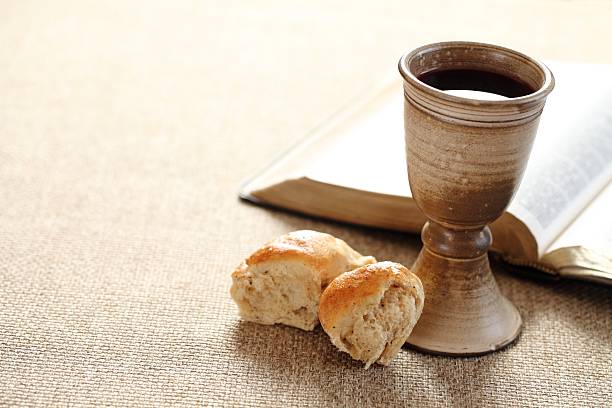 Words of Institution
In the night in which he was betrayed,
our Lord Jesus took bread, and gave thanks;
broke it, and gave it to his disciples, saying:
Take and eat; this is my body, given for you.
Do this for the remembrance of me. 
Again, after supper, he took the cup, gave thanks,
and gave it for all to drink, saying:
This cup is the new covenant in my blood,
shed for you and for all people for the forgiveness of sin.
Do this for the remembrance of me.
P
The Lord’s Prayer
Our Father, who art in heaven,
hallowed be thy name,
thy kingdom come,
thy will be done,
on earth as it is in heaven.
Give us this day our daily bread;
and forgive us our trespasses…
C
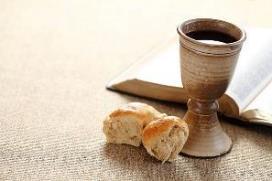 The Lord’s Prayer
…as we forgive those
who trespass against us;
and lead us not into temptation,
but deliver us from evil.
For thine is the kingdom,
and the power, and the glory,
forever and ever. Amen.
C
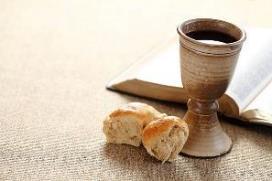 Communion Invitation
Come to the banquet, for all is now ready.
You are invited to join in Holy Communion.
Children are welcomed to join us at the altar for a blessing. 
Gluten free wafers available.
Both wine and grape juice are available.
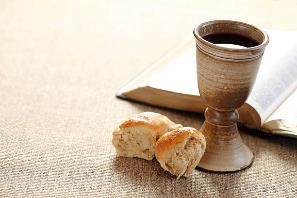 Communion Song  	                           “Lord, I Need You”
VERSE 1 
Lord, I come, I confess.
Bowing here, I find my rest.
And without You, I fall apart.
You're the one that guides my heart.
Communion Song  	                           “Lord, I Need You”
CHORUS 
Lord, I need You, oh, I need You.
Ev'ry hour I need You.
My one defense, my righteousness;
Oh God, how I need You.
Communion Song  	                           “Lord, I Need You”
VERSE 2 
Where sin runs deep, Your grace is more.
Where grace is found is where You are.
And where You are, Lord, I am free.
Holiness is Christ in me.
Communion Song  	                           “Lord, I Need You”
CHORUS 
Lord, I need You, oh, I need You.
Ev'ry hour I need You.
My one defense, my righteousness;
Oh God, how I need You.
Communion Song  	                           “Lord, I Need You”
BRIDGE 
So, teach my song to rise to You
When temptation comes my way.
And when I cannot stand, I'll fall on You.
Jesus, You're my hope and stay.
Communion Song  	                           “Lord, I Need You”
CHORUS 
Lord, I need You, oh, I need You.
Ev'ry hour I need You.
My one defense, my righteousness;
Oh God, how I need You.
Communion Song  	                           “Lord, I Need You”
ENDING 
My one defense, my righteousness;
Oh God, how I need You.
Communion Blessing
P
The body and blood of our Lord Jesus
Christ strengthen you and keep you in 
God's grace.

Amen.
C
Communion Prayer
P
Let us pray.

We give you thanks, almighty God, that you have refreshed us through the healing power of this gift of life. In your mercy, strengthen us through this gift, in faith toward you and in fervent love toward one another; for the sake of Jesus Christ our Lord.
Amen.
C
Blessing of Congregation
The Lord bless you and keep you.
The Lord’s face shine on you with grace and mercy.
The Lord look upon you with favor and ☩ give you peace.
Amen.
P
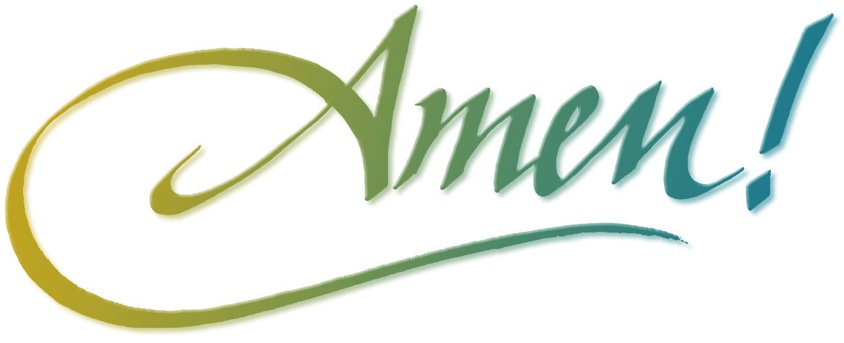 C
Sending Song	                            “This Little Light of Mine”
Verse 1
This little light of mine, I'm gonna let it shine;
This little light of mine, I'm gonna let it shine;
This little light of mine, I'm gonna let it shine;
Let it shine, let it shine, let it shine.
Sending Song	                            “This Little Light of Mine”
Verse 2
Ev’ry where I go, I'm gonna let it shine;
Ev’ry where I go, I'm gonna let it shine;
Ev’ry where I go, I'm gonna let it shine;
Let it shine, let it shine, let it shine.
Sending Song	                            “This Little Light of Mine”
Verse 3
Jesus gave it to me, I'm gonna let it shine;
Jesus gave it to me, I'm gonna let it shine;
Jesus gave it to me, I'm gonna let it shine;
Let it shine, let it shine, let it shine.
Sending Song	                            “This Little Light of Mine”
Verse 4
This little light of mine, I'm gonna let it shine;
This little light of mine, I'm gonna let it shine;
This little light of mine, I'm gonna let it shine;
Let it shine, let it shine, let it shine.
Sending Dialog
P
Go in peace. Share the Good News!
We will! Thanks be to God.
C
Special thanks to all who assisted during worship.

Please join us for coffee and fellowship following this service.
Liturgy, songs and lyrics are reprinted with permission. Current copyright licenses held with CCLI, OneLicense, Licensing and Augsburg Fortress. Duplication in any form prohibited without permission or valid license from copyright administrator.
[Speaker Notes: A/V: REMEMBER TO TURN OFF THE CAMERA. 

PLEASE AND THANK YOU.]